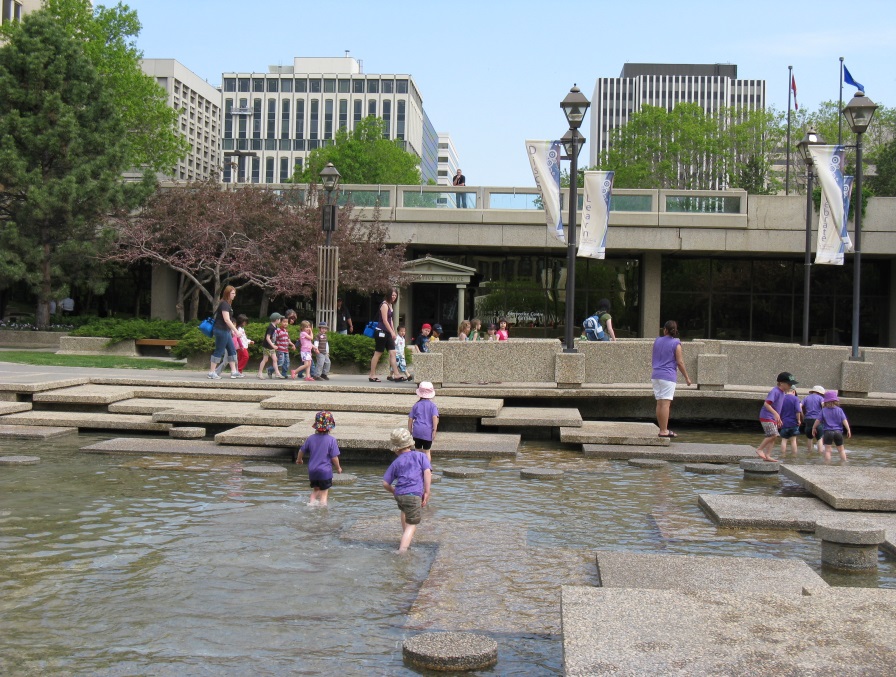 The Delivery of Non-profit Child Care: Public Good and Capacity Considerations
Who Owns Child Care? Who Should Own Child Care?
Christopher Smith, Ph.D.  The Muttart Foundation
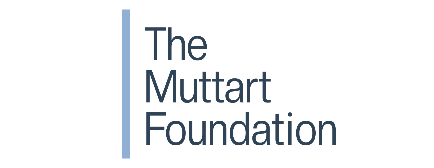 1
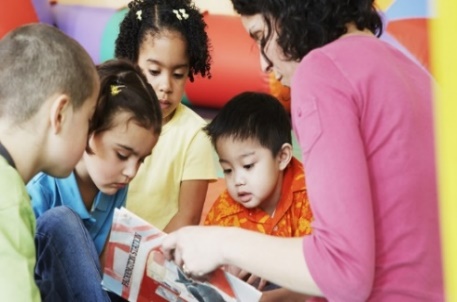 A New vision for ELCC in Canada: Canada-wide agreements

	Federal Budget 2021 - commitment to work collaboratively with provincial 	and territorial  governments to build a Pan-Canadian ELCC system

The transformation of ELCC sectors into ELCC systems

New federal investments of $27.2 billion over five years for provincial and territorial system building  - a further $2.5 billion for Indigenous ELCC 

Commitments to affordability, the expansion of services, inclusion and quality

Commitment to the creation of more high-quality, affordable regulated spaces, primarily through not-for-profit and public child care providers

Variations of this wording in individual agreements
2
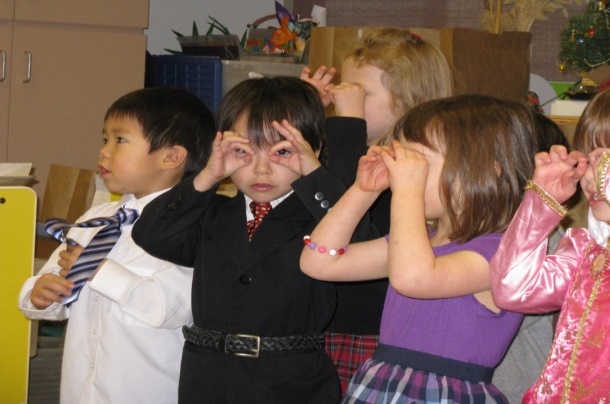 The Benefits of High-Quality Early Learning and Child Care Provision


High-quality, affordable child care can help advance a number of related public benefits

   Children’s early childhood development and growth

The labour force participation of parents of young children – economic well-being

Advancing gender equity and inclusion


   Support for social solidarity and the building of community



Realizing these benefits depends on how ELCC services are organized, financed and delivered – recognition of ELCC as a public good rather than a private market-based service
3
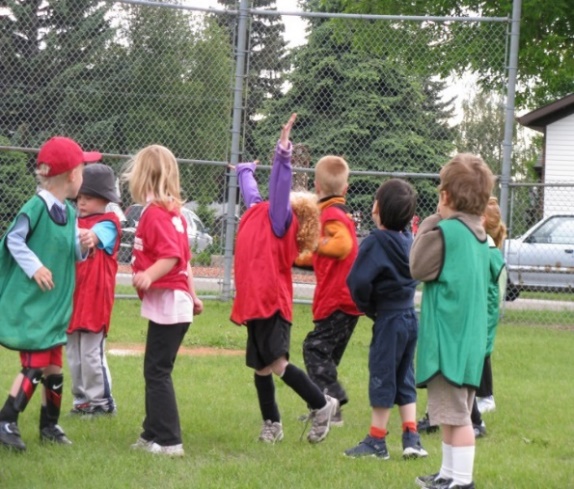 Non-Profit Early Learning and Child Care Delivery – the Role of Registered Charities

Across Canada, Canadian Charities play a vital role in the delivery of child care
Charities’ role in ELCC flows from the traditions that underpin the charitable and voluntary sector
A tradition of voluntary actions and association and a focus on public benefit
A tradition of delivering services which support government public policy goals

Charities must pursue purposes that are charitable and which advance public benefit
Governance and engagement of communities, ownership and use of resources and assets for public good

Different types of non-profit organizations – why this matters for ELCC
Community-based non-profit organizations (may be eligible for charitable registration)
Co-operatives – organized for the benefit/need of members – jointly owned enterprises
Non-profit private company – formed to promote beneficial purposes other than monetary gain
4
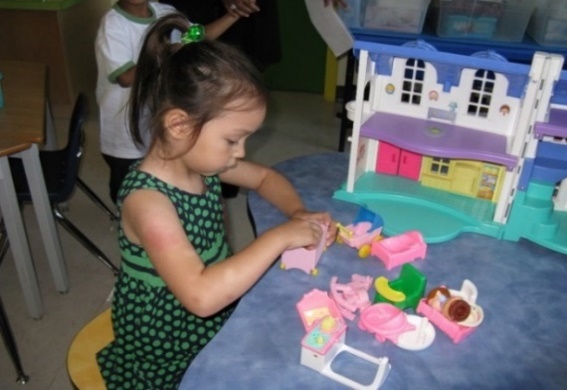 Non-Profit ELCC Services in Saskatchewan and Alberta

Saskatchewan ELCC Sector
Non-profit providers comprise the vast majority of the centre-based sector 
Non-profit child care centres must have a board of directors, majority of whom are parents of children enrolled in the centre (requirement may be waived)
Limits on size of centres (up to 90 children)
For-profit centres not eligible for public funding

Alberta ELCC Sector
Non-profit providers comprise approximately 40 percent of centre-based services
Non-profit and for-profit centre-based services eligible for same public funding


Proposed Expansion of ELCC Services under Canada-Wide Agreements

Saskatchewan – expansion in non-profit centre-based services and family child care
Alberta – expansion in both non-profit and for-profit centred based services and family child care
5
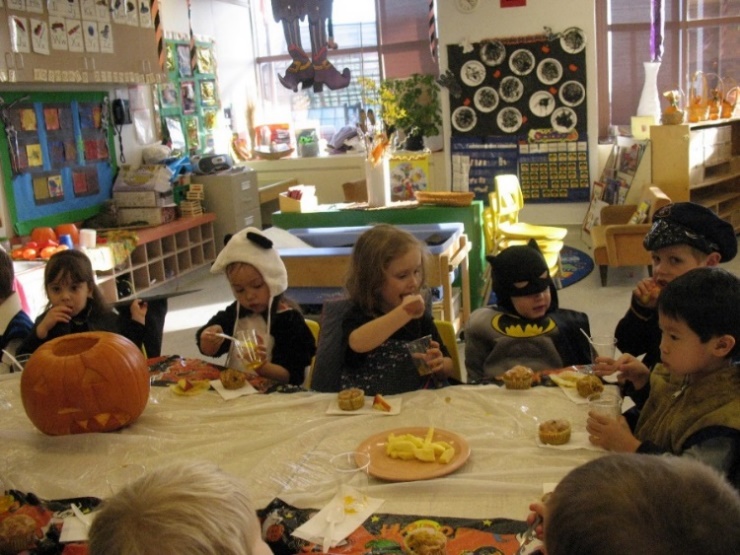 Matters for Consideration in Non-profit ELCC Service Delivery in Saskatchewan and Alberta

	Capacity of non-profit service providers to expand services
		Access to capital
		Access to infrastructure, expertise and workforce
		Local mandate and focus (community-based)

	Public planning and management of ELCC as a public good
	Services publicly managed and planned to meet children’s and families’ 	needs  
	ELCC services responsive to community needs and actively engage 	stakeholders
	Public funding, infrastructure and resources support the design and delivery of 	services that meet public policy goals
6
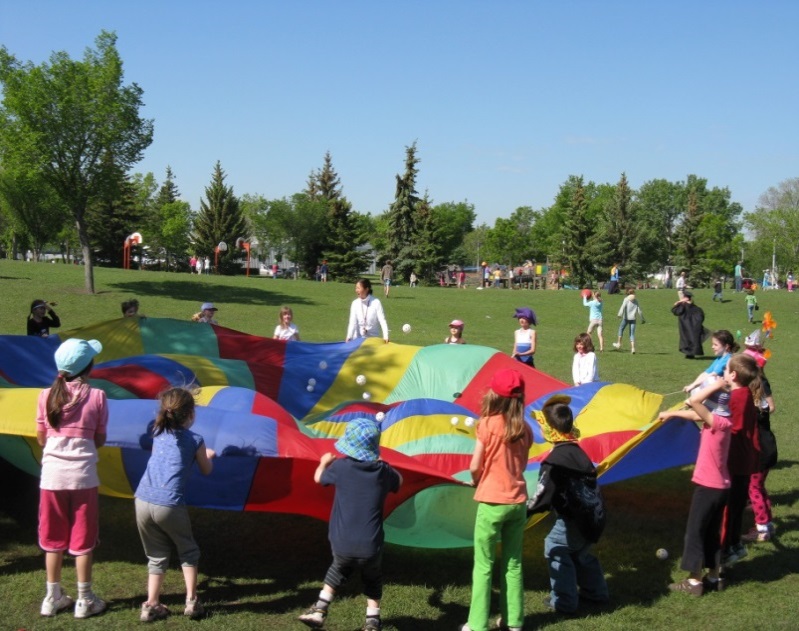 Non-Profit Child Care Delivery – Public Benefit and Capacity Considerations



Thank you . . . . 

Your comments and questions
7